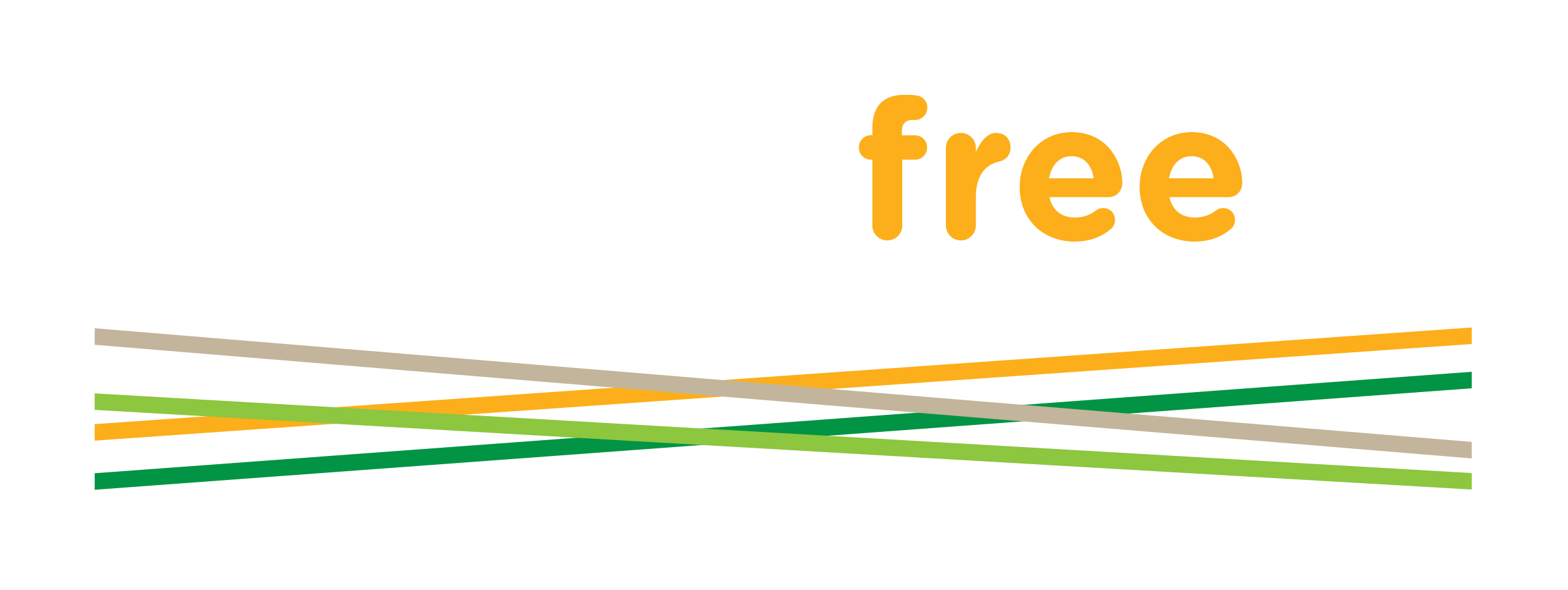 Bullying PreventionWorkshops Implementing the Bullying Prevention Guidance
[Speaker Notes: The aim of this presentation is to give schools an overview of the bullying and prevention guidance and allow them to work in the PB4L team to discuss some specific areas of the guidance. In particular they will be asked to focus on how this work can relate to their current PB4L framework and what are the next steps for their school in terms of bullying prevention.]
Workshops overview
The following slides are designed to support the delivery of professional development activities for schools through the 10 Bullying Prevention Workshops available on www.bullyingfreeNZ.co.nz

The materials for each of the workshops will include information about which slides to use for each workshop.
Trainer Slide
Trainer Slide
[Speaker Notes: Reminder of the guide that we are looking at today – Schools will have been asked in advance to bring along their copies.]
What is Bullying?
Discuss the question of what is bullying with your group. 
Try to come to a consensus on three short statements describing what bullying behaviours look like as they understand it or see it.  
Try to make the statements no longer than three words. 
Record these statements on post-it notes or a poster to be displayed in the room and referred to later in the session,
Workshop 1
Definition of Bullying
Bullying is deliberate 

Bullying involves a power imbalance 

Bullying has an element of repetition 

Bullying is harmful
Workshops 1 & 2
[Speaker Notes: These are the 4 aspects that need to be in place for any definition of bullying – this links directly to the definitions as presented in the guide]
Defining bullying in your school
Use the bullying prevention guide (p11) to look at the definition of bullying and discuss: 

What definition do you have in your school? 
How could you have a wider discussion with staff and families, whānau and community regarding a shared understanding of bullying?
Workshop 1
Types of Bullying
physical world
Verbal e.g. snide asides, threats, put-downs (hidden)
Verbal e.g. discriminatory remarks, threats, name-calling (in view)
Physical e.g. standover behaviour, holding, hitting (hidden)
Physical e.g. standover behaviour, holding, hitting (in view)
Social/ relational e.g. spreading rumours or personal information
Social/ relational e.g. openly excluding from peer group, ostracising
covert
overt
Verbal e.g. emails, texts, anonymous comments / post things
Verbal e.g. posting negative photos / comments on website
Physical e.g. anonymous defacing  webpage or profile page
Physical e.g. defacing webpage or profile page
Social/ relational e.g. posting negative material anonymously
Social/ relational e.g. exclusion from activities, ostracising
Digital world (cyberbullying)
Workshop 1